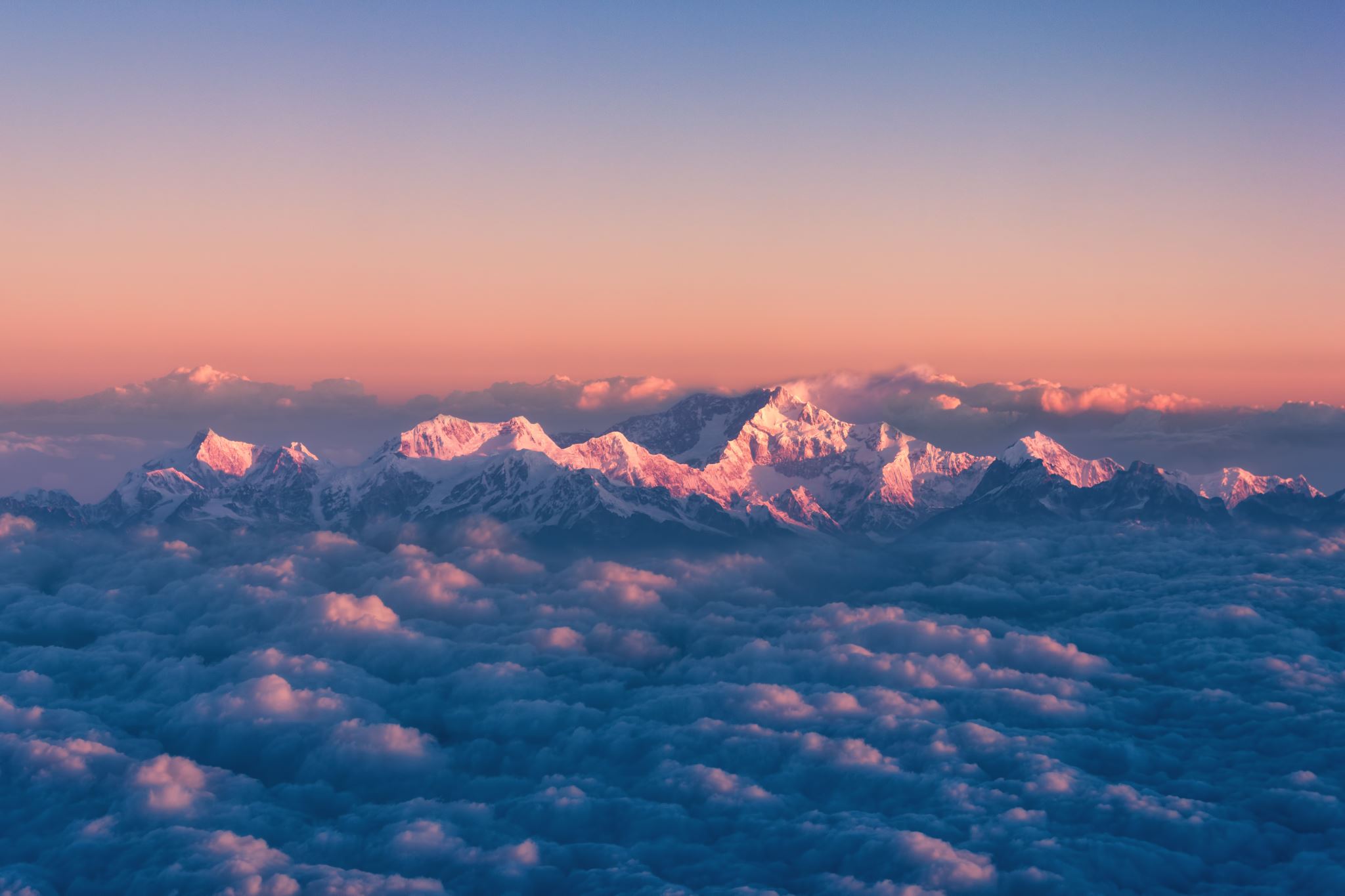 Do Anxiety Levels Affect Sleep?: A Meta-Analysis
Katelyn mcclure, b.s. Psychology
Introduction
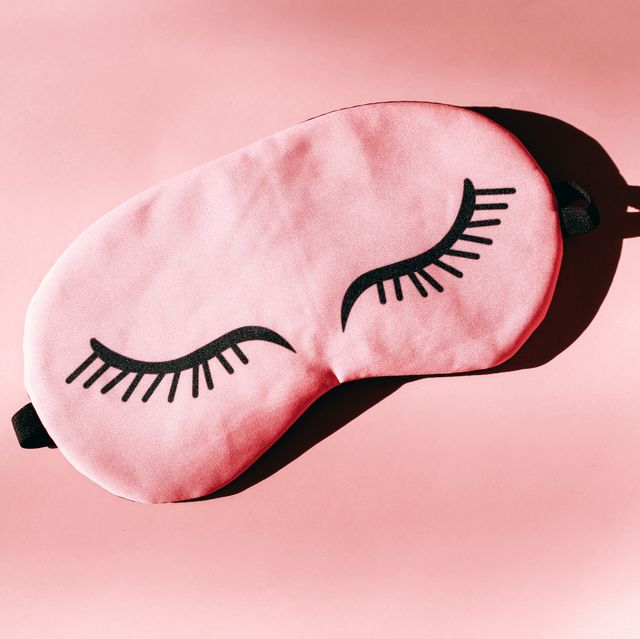 264 million adults with anxiety (World Health Organization, 2017)
Anxiety vs. Our Body
The Importance of Sleep
~ 7 hours of sleep for an adult.
Symptoms of no sleep/poor sleep:
Attention Lapses
Reduced Cognition
Mood Swings
Delayed Reactions
How Anxiety Affects Us
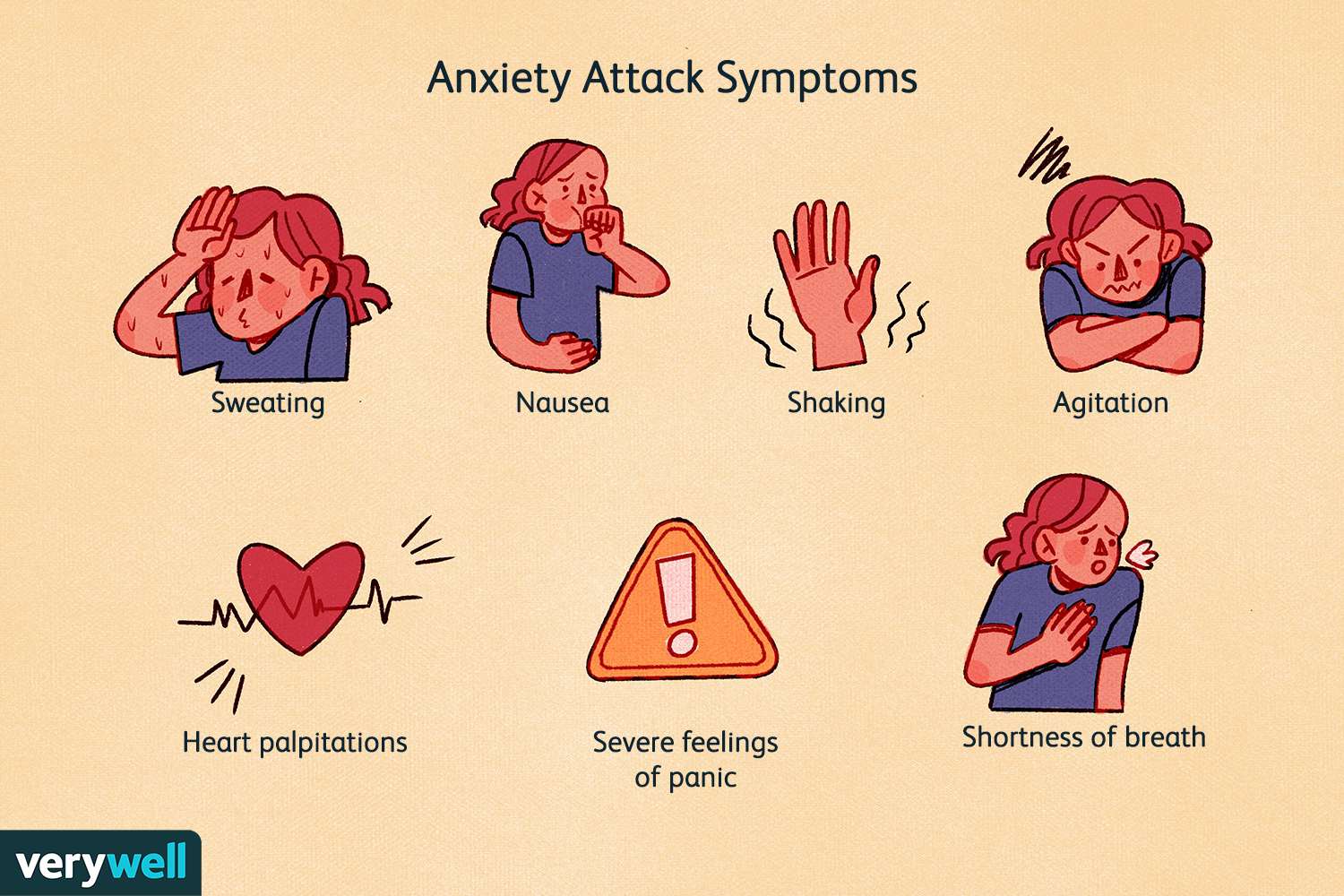 Anxiety: Feeling of worry or unease.
Physical Symptoms:
Tense Muscles
Shakiness
Nausea
Mental Symptoms:
No Control
Impending Doom
Extreme Nervousness
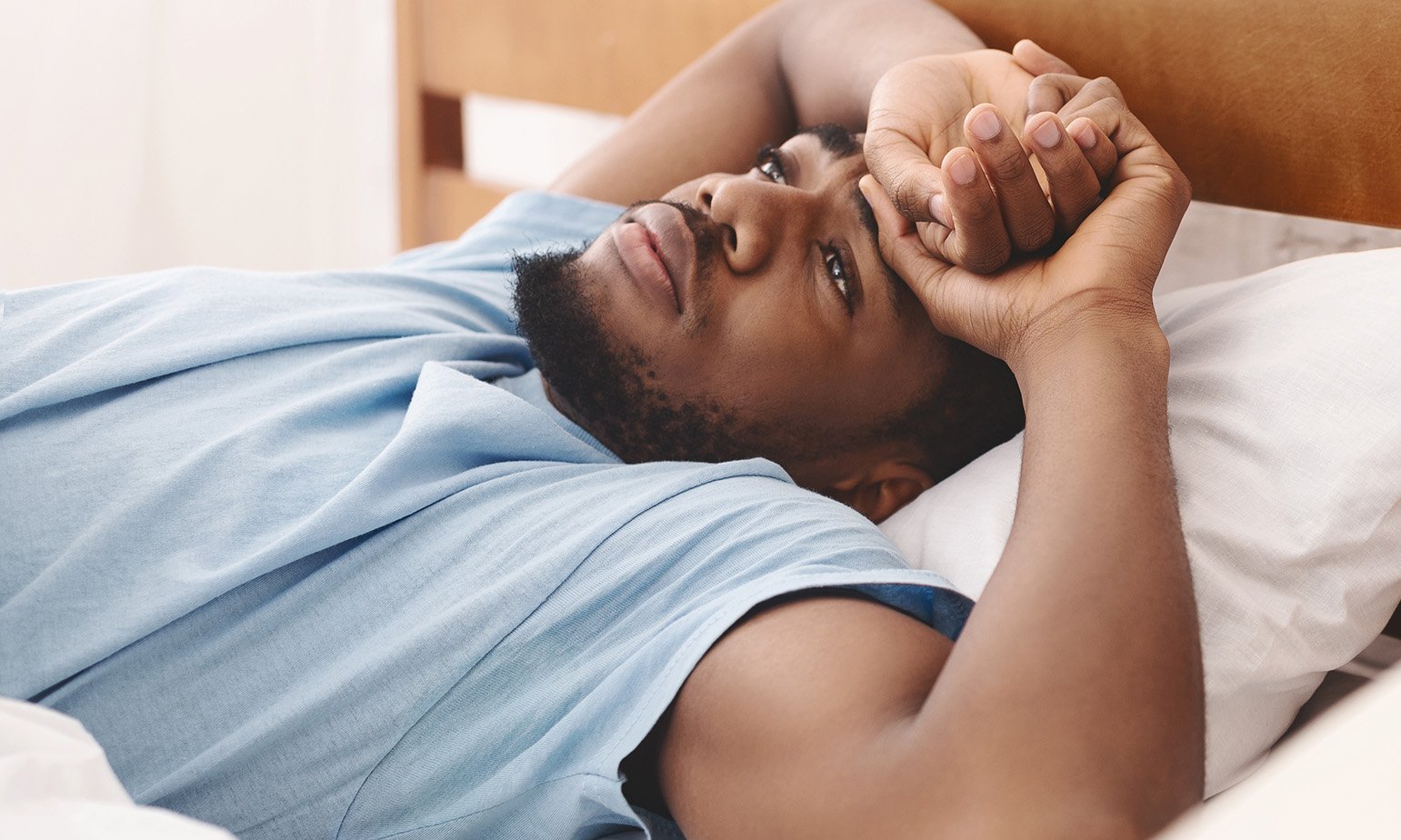 The Purpose of this Study
How much anxiety affects sleep.
Difference between adults and children and adolescents?
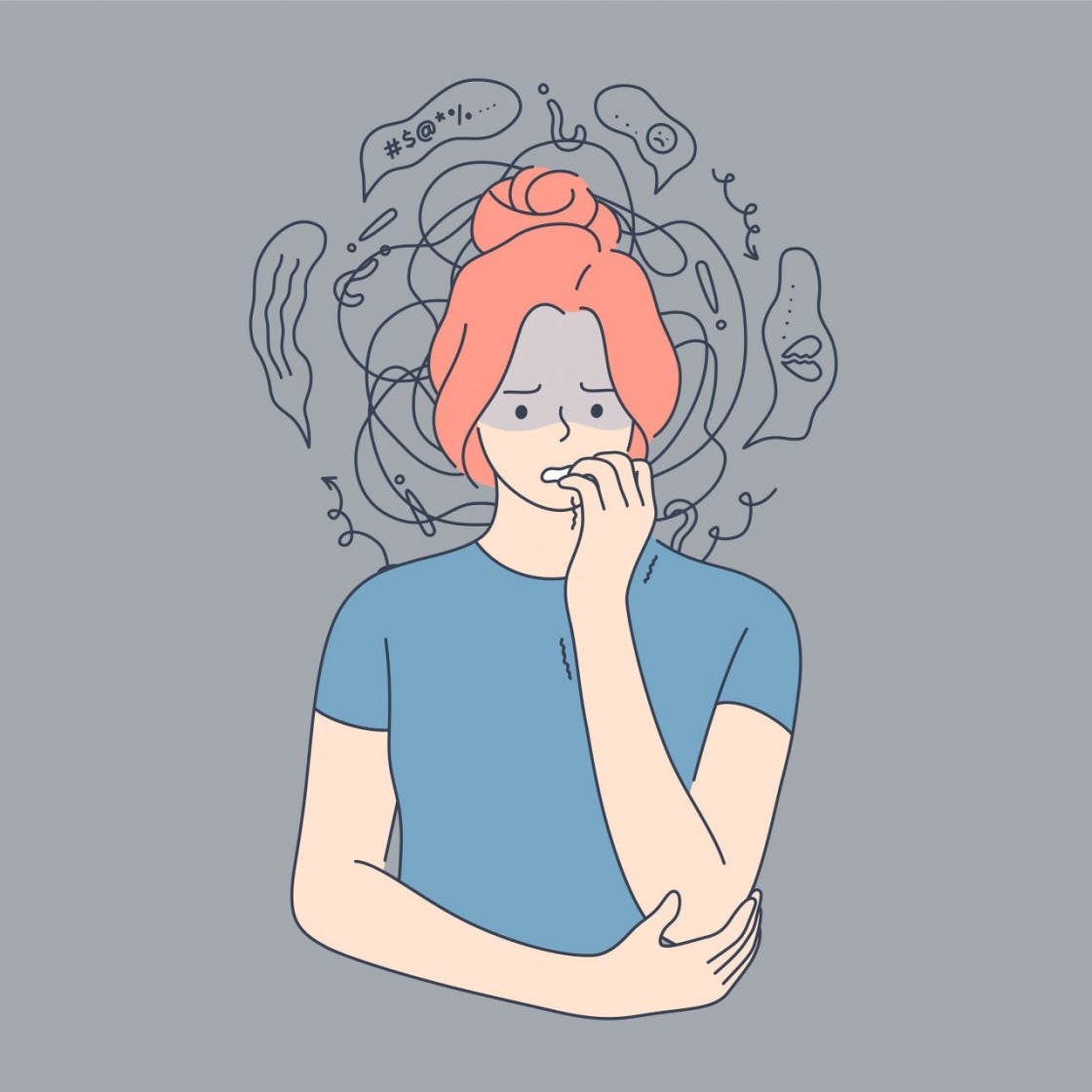 The Studies
Databases:
PsycINFOAcademic Search Ultimate
CINAHL
Terms:
“anxiety disorder or anxiety or generalized anxiety disorder”
“sleep”
20 studies with reported correlation coefficient, r.
Negative Directionality = Anxiety and Sleep Quality
Positive Directionality = Anxiety and Total Sleep Time
Moderator = Adult or Child and Adolescent
Methodology
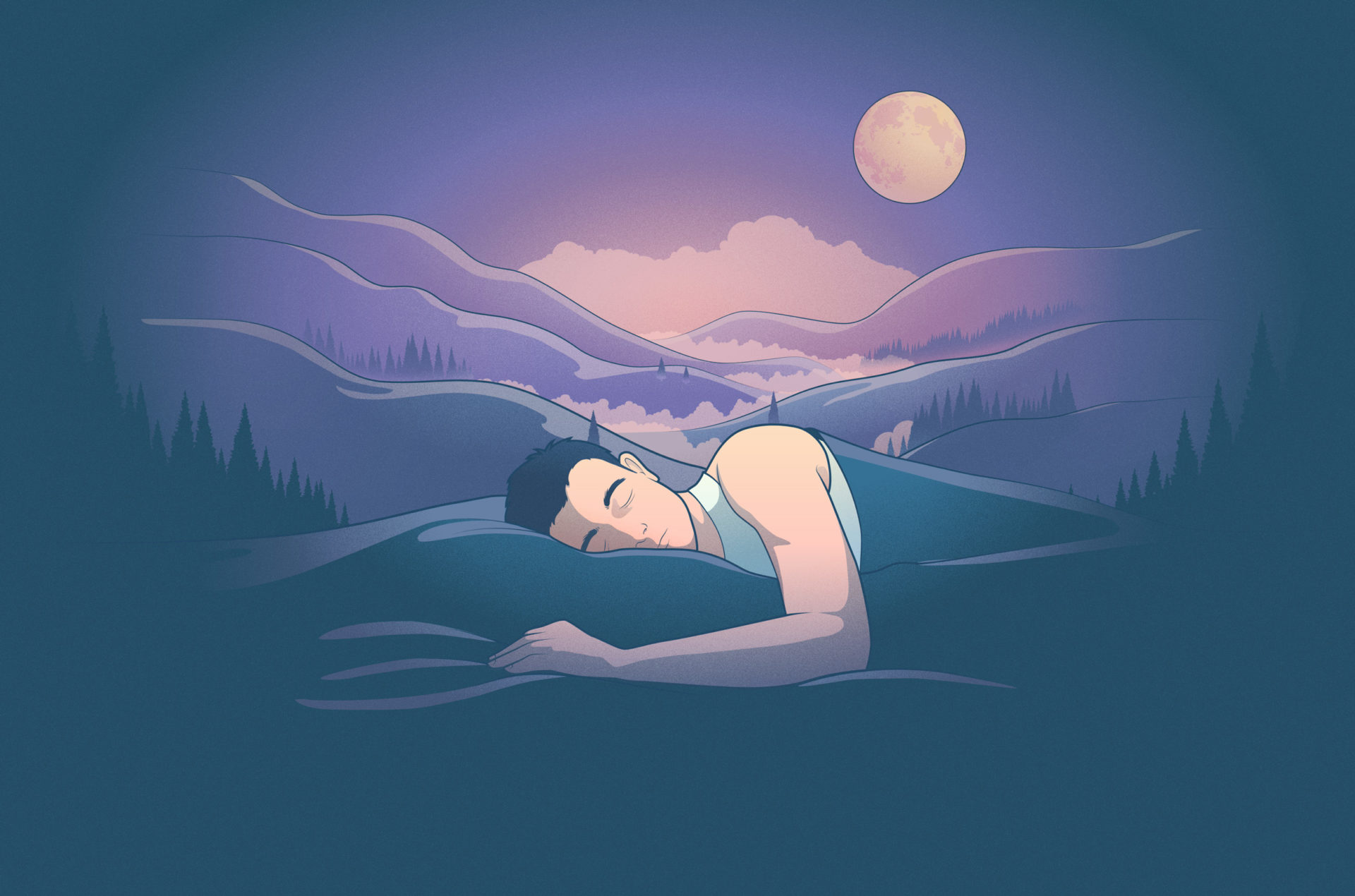 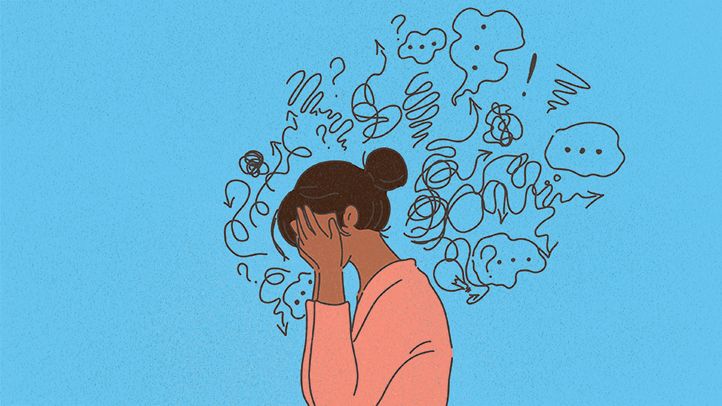 Results
Negative Directionality
Total: r = .3
Adult: r = .51
Children and Adolescents: r = .21
Positive Directionality
Total: r = .37
Adult: r = .38
Children and Adolescents: r = .37
Total Average: r = .35
Implications
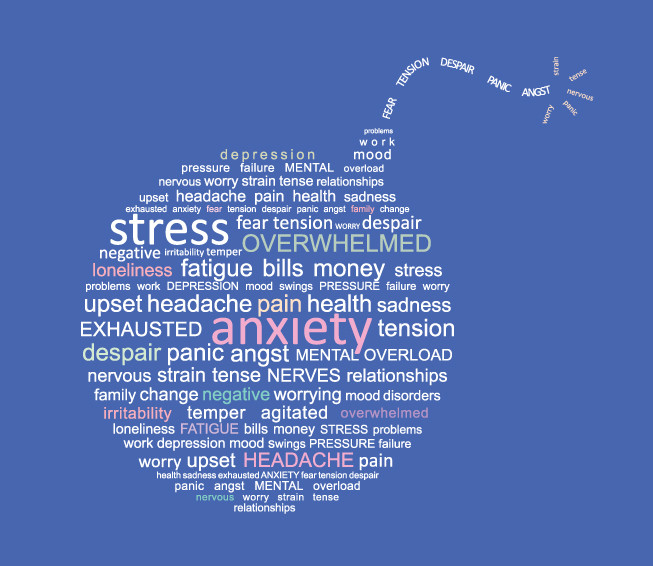 Anxiety has a moderate impact on sleep.
Be aware of feelings of anxiety to help our physical and mental health.
Anxiety may have a bigger impact on sleep for certain populations.
What activities are best a reducing anxiety before going to sleep?
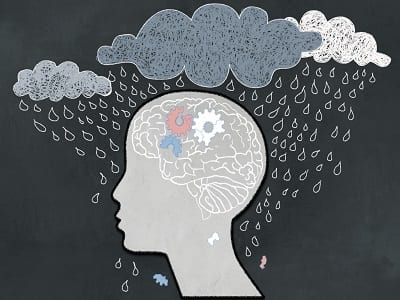 Future Directions